5
Title
HIERARCHY
SMARTART
INFOGRAPHIC
Briefly elaborate on what
you want to discuss.
4
Title
Briefly elaborate on what
you want to discuss.
3
Title
Briefly elaborate on what
you want to discuss.
2
Title
Briefly elaborate on what
you want to discuss.
Title
1
Briefly elaborate on what
you want to discuss.
HIERARCHY SMARTART INFOGRAPHIC
1
Briefly elaborate on what you want to discuss.
2
Briefly elaborate on what you want to discuss.
3
Briefly elaborate on what you want to discuss.
4
Briefly elaborate on what you want to discuss.
5
Briefly elaborate on what you want to discuss.
HIERARCHY SMARTART INFOGRAPHIC
1
Rank !
2
Rank 2
3
Rank 3
4
Rank 4
5
Rank 5
HIERARCHY SMARTART INFOGRAPHIC
Briefly elaborate on what
you want to discuss.
1
2
Briefly elaborate on what
you want to discuss.
3
Briefly elaborate on what
you want to discuss.
4
Briefly elaborate on what
you want to discuss.
5
Briefly elaborate on what
you want to discuss.
RESOURCE PAGE
Use these design resources in your Canva Presentation.
Fonts
Design Elements
This presentation template
uses the following free fonts:
TITLES:
LEAGUE SPARTAN

BODY COPY:
DM SANS
You can find these fonts online too.
Colors
#FFDBA1
#FEBC70
#FC8F53
#FE676E
#C73866
DON'T FORGET TO DELETE THIS PAGE BEFORE PRESENTING.
CREDITS
This presentation template is free for everyone to use thanks to the following:
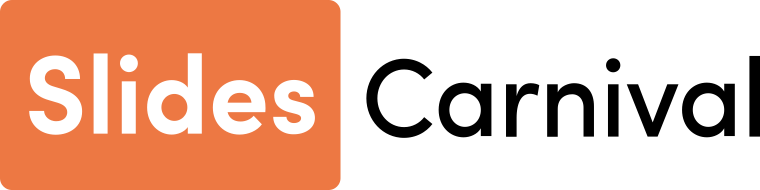 for the presentation template
Pexels, Pixabay
for the photos
Happy designing!